ממונה בטיחות במגזר החקלאי
אביב צאלון 050-6240767
רקע
במגזר החקלאי מבחינים בקיבוצים ומושבים.

בקיבוצים שני בעלי תפקידים מרכזיים- מנהל עסקי, מנהל קהילה.

   במושבים- בעל תפקיד אחד, מזכיר המושב.
תקנות ארגון הפיקוח על העבודה(ממונים על הבטיחות) התשנ"ו-1996 סעיף 4(4)
תקנות הבטיחות בעבודה (בטיחות במכונות חקלאיות} 1988
תקנות הבטיחות בעבודה(טרקטורים בחקלאות )1972
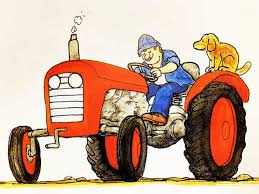 תפקידו המיוחד של ממונה בטיחות ודרכים לחיזוק מעמדו
מטע
תפקידו המיוחד של ממונה בטיחות ודרכים לחיזוק מעמדו
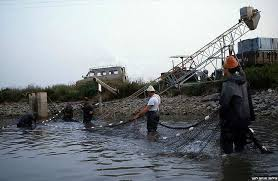 מדגה
תפקידו המיוחד של ממונה בטיחות ודרכים לחיזוק מעמדו
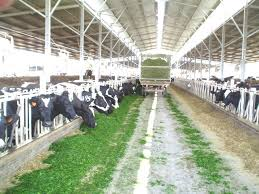 רפת
תפקידו המיוחד של ממונה בטיחות ודרכים לחיזוק מעמדו
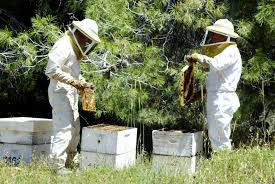 כוורת
קשיים אופיינים לממונה הבטיחות בחקלאות
עבודה במערכת רחבת היקף(ענפים רבים).
עיסוק בהיבטים משפטיים.
השגת שיתוף פעולה עם מנהל הארגון.
הקמת ועדת בטיחות.
דרכים לחיזוק מעמדו של ממונה הבטיחות
הקמת ועדת בטיחות בארגון.

קשר הדוק עם גורמי חוץ.

בקיאות בתחום.

הכרת הארגון בחשיבות התפקיד.
תאונות עבודה בחקלאות והגורמים
נפילה ממתקן הרמה ( קיבוץ ד....)
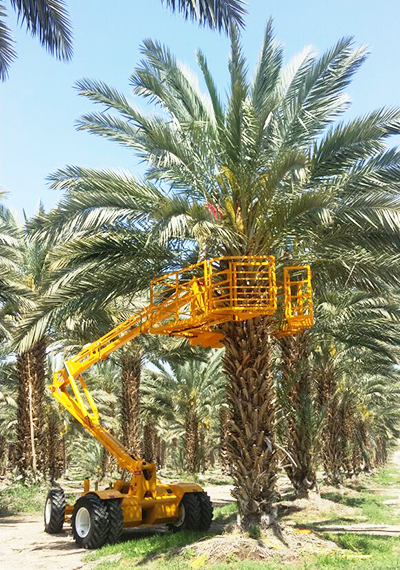 תאונות עבודה בחקלאות והגורמים
התהפכות טרקטור (הירדן)
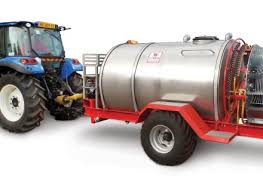 תאונות עבודה בחקלאות והגורמים
מכסחת מטעים (קיבוץ תל)
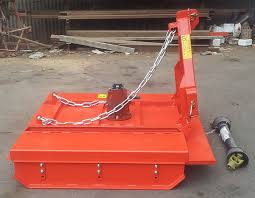 תאונות עבודה בחקלאות והגורמים
מרסקת גזם (קיבוץ אי..)
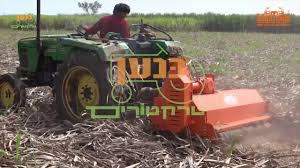 תאונות עבודה בחקלאות והגורמים
מעביר כוח במרסס (מושב א...)
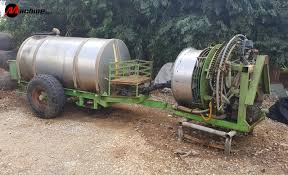 תאונות עבודה בחקלאות והגורמים
נפילה ממתקן הרמה (קיבוץ ס....)
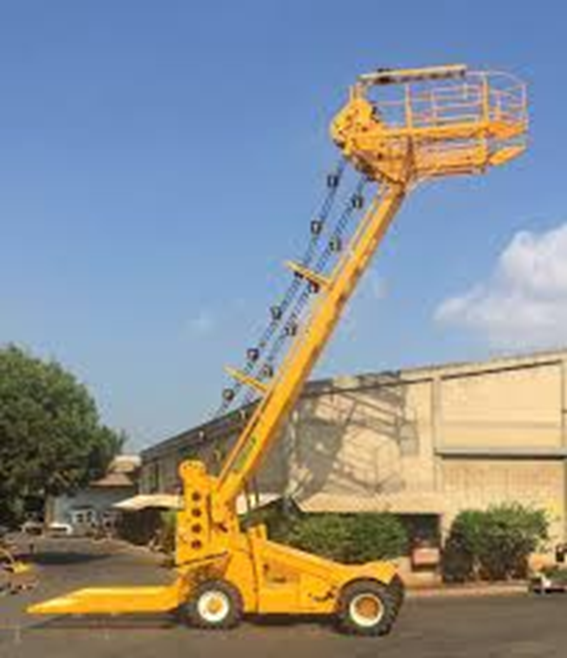 אתגרי  בטיחות ובריאות בעבודה עם עובדים זרים, הדרכות ומאפיינים תרבותיים
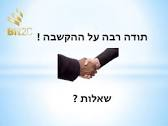